相似な図形の計量
本時の目標
「相似な図形の相似比と面積比の関係を理解し、それを用いて相似な図形の面積を求めることができる。」
次のとき△ABE、△BEFの面積を求めよう。（FはBDの中点）
A
C
12㎝2
2
6㎝2
2
E
1
1
3㎝2
B
D
F
相似な三角形△AECと△FEBの
相似比　１：２
面積比　１：４
次のとき、△ABE、△BEFの面積を求めよう。
4
A
C
16㎝2
4
4㎝2
4
E
1
1
B
D
F
1
3
1㎝2
相似な三角形△AECと△FEBの
面積比　１：１６
相似比　１：４
次のとき、△ABE、△BEFの面積を求めよう。
3
A
C
18㎝2
3
E
12㎝2
3
2
8㎝2
2
B
D
F
1
2
相似な三角形△AECと△FEBの
相似比　２：３
面積比　４：９
△AECと△FEBの相似比と面積比
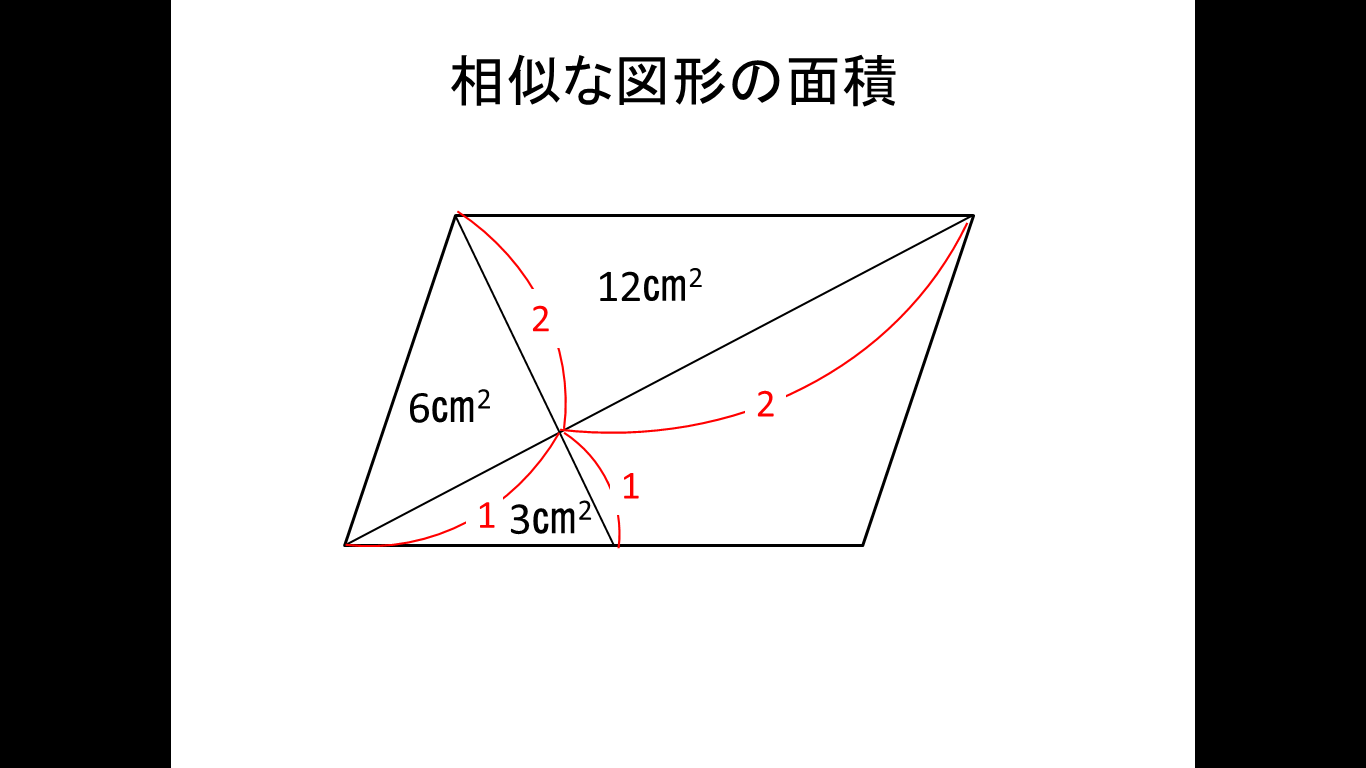 相似比　１：２
面積比　１：４
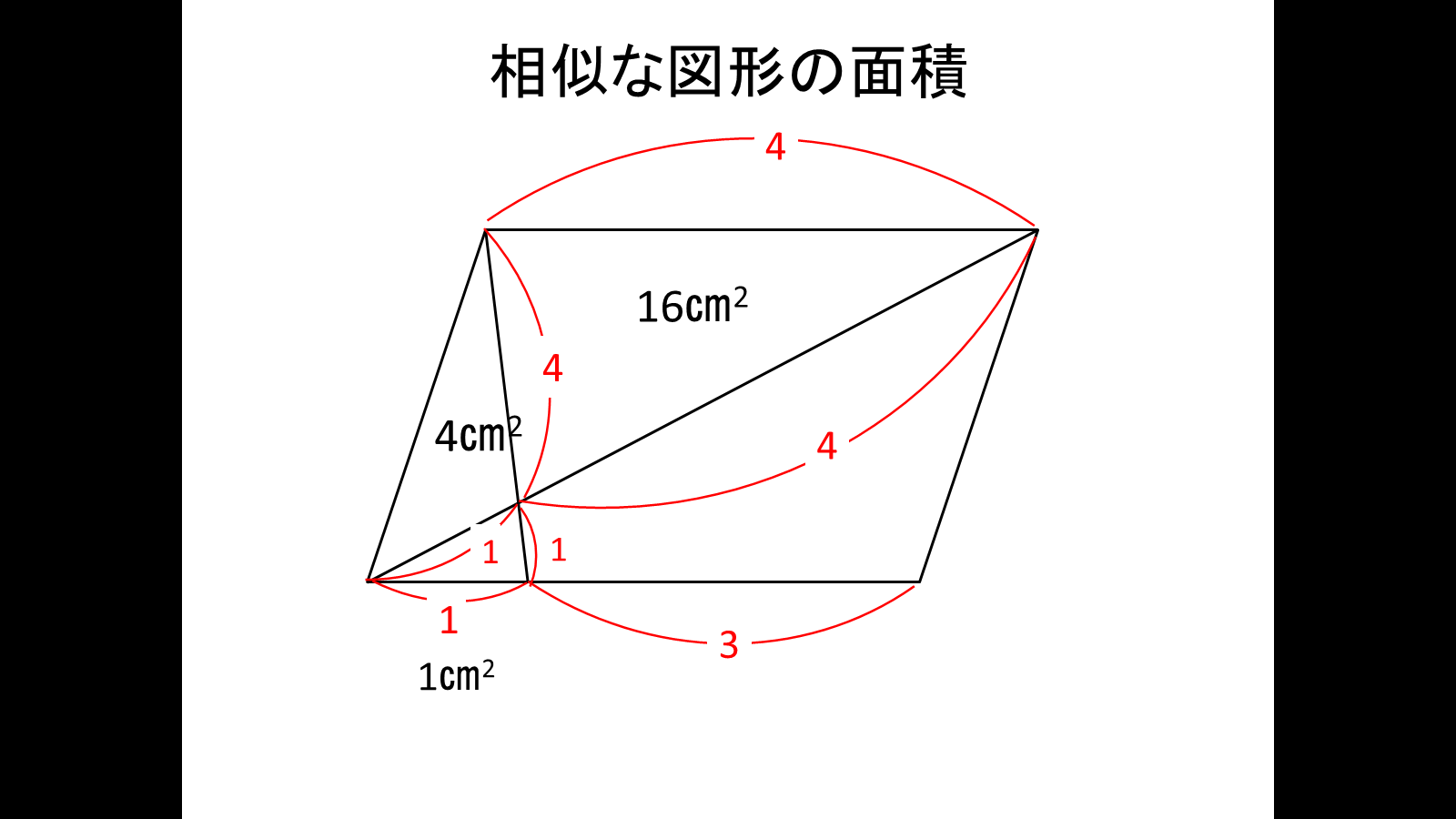 相似比　１：４
面積比　１：１６
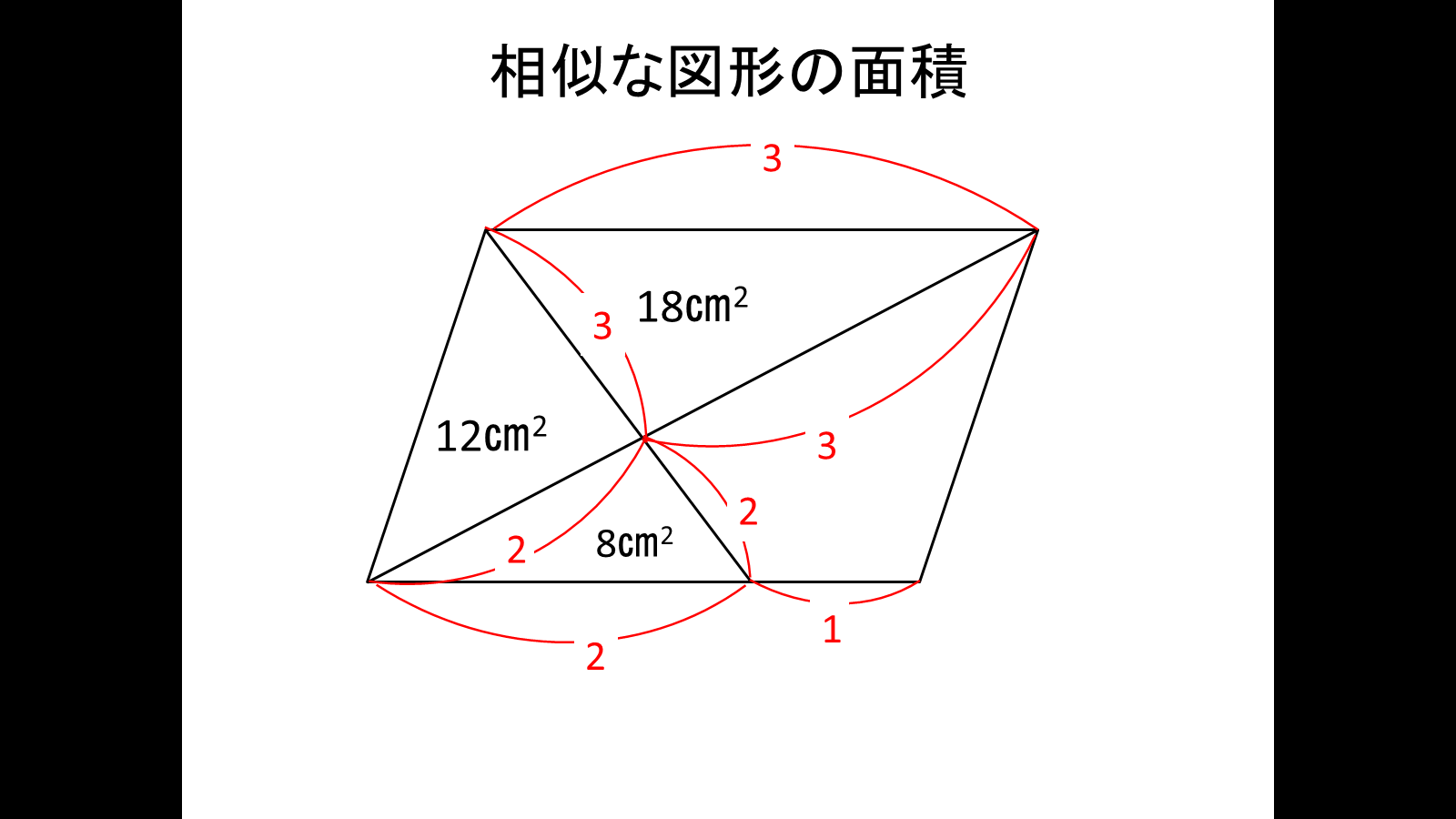 相似比　２：３
面積比　４：９
相似な図形の面積（四角形の場合）
4
1
1
2
相似比　１：２
面積比　１：４
相似な図形の面積（四角形の場合）
9
1
1
3
相似比　１：３
面積比　１：９
面積比　１：４
相似比　１：２
相似比　１：４
面積比　１：１６
相似比　２：３
面積比　４：９
面積比　１：４
相似比　１：２
面積比　１：９
相似比　１：３
相似な図形の面積の比
面積比　m2：n2
相似比　m：n
例題１　相似比が５：３の相似な図形Ａ、Ｂがあります。Ａの面積が600㎝2のとき、Ｂの面積を求めなさい。
Ａ
Ｂ
Ａ：Ｂの相似比は５：３なので、面積比は（　　）：（　　）
Ｂの面積をｘ㎝2とすると、
６００：ｘ＝（　　）；（　　）
練習　図のように、点Ｏを中心として、半径が10㎝、20㎝、30㎝の3つの円があります。Ｂの部分の面積とＣの部分の面積は、それぞれ、Ａの部分の面積の何倍ですか。
ＡとＡ＋Ｂの相似比は（　）：（　）
なので面積比は（　）：（　）
よってＡ：Ｂの面積比は（　）：（　）
ＢはＡの（　　）倍
ＡとＡ＋Ｂ＋Ｃの相似比は（　）：（　）
なので面積比は（　）：（　）
よってＡ：Ｃの面積比は（　）：（　）
ＣはＡの（　　）倍
Ｃ
Ｂ
Ａ
Ｏ